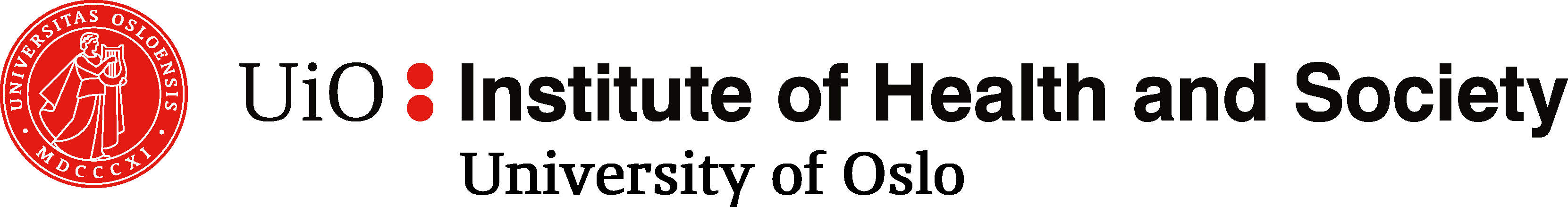 eHLF / eHLQ
eHealth literacy framework/ eHealth literacy questionnaire
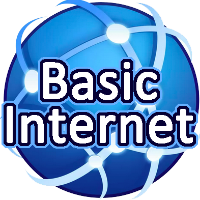 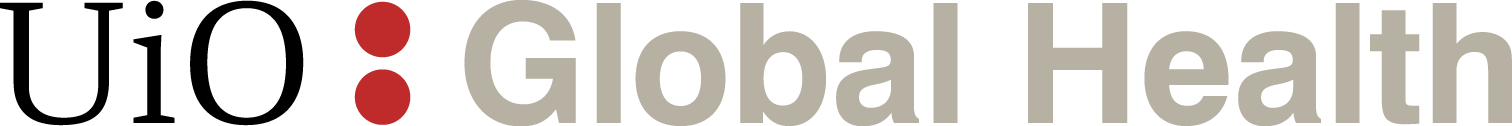 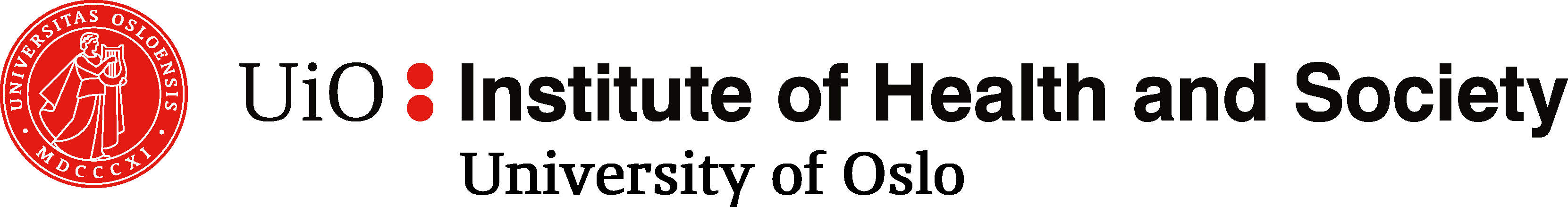 Health literacy
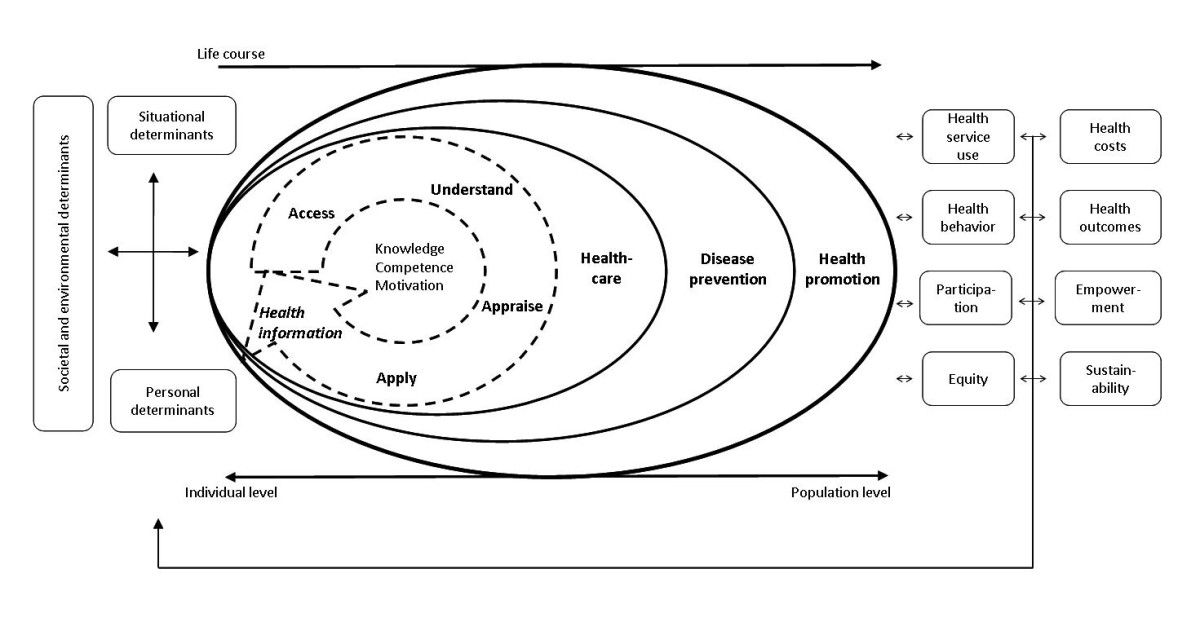 Sørensen et al., 2012
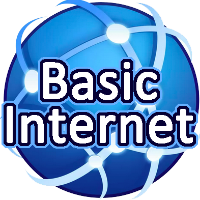 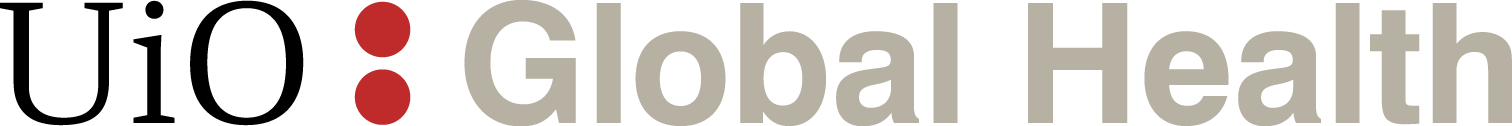 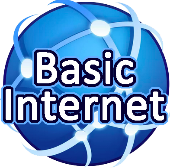 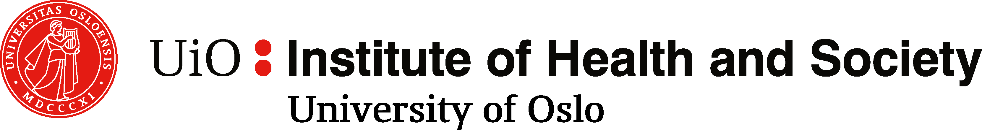 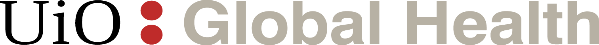 Digital health literacy / eHealth literacy
“the ability to seek, find, understand, and appraise health information from electronic sources and apply the knowledge gained to addressing or solving a health problem”
					Norman and Skinner, 2006
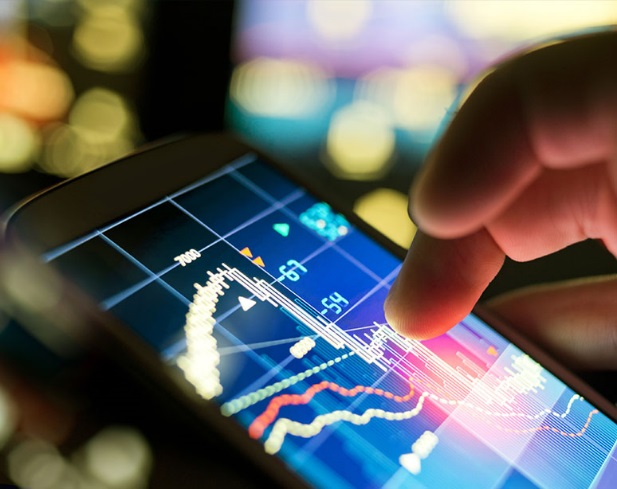 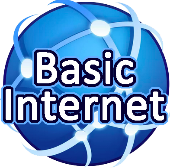 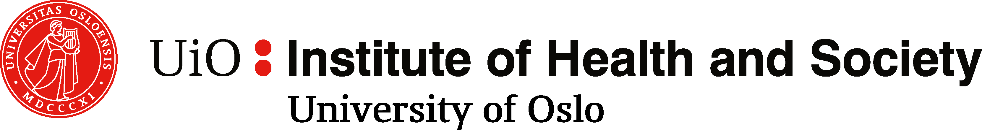 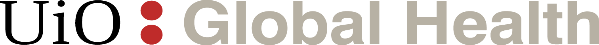 eHealth literacy comprises of six subtypes of literacy
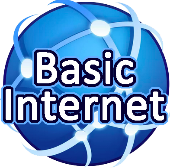 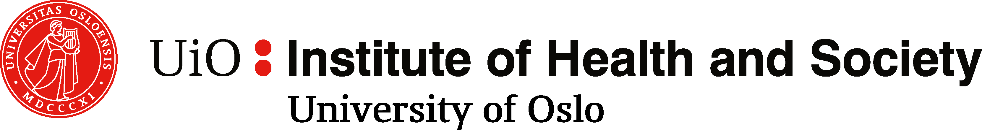 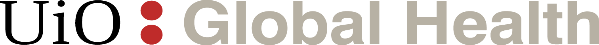 Updated definition of eHealth literacy
“eHealth literacy includes a dynamic and context-specific set of individual and social factors, as well as consideration of technological constraints in the use of digital technologies to search, acquire, comprehend, appraise, communicate, apply and create health information in all contexts of healthcare with the goal of maintaining or improving the quality of life throughout the lifespan”

							 Griebel et al., 2017
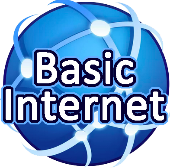 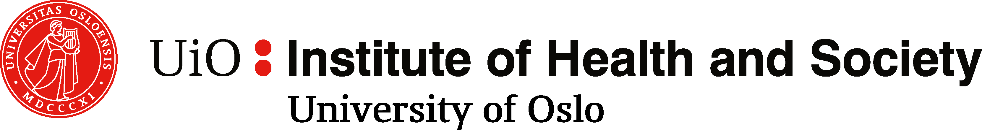 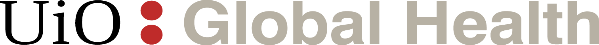 Why measure eHealth literacy
To understand the users in their interaction with services and technologies
To serve as a design input, e.g. be used as a model or be used to understand user’s performance in usability tests 
To evaluate the effect of interventions directed at either the users competence or at the service design
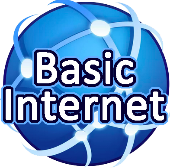 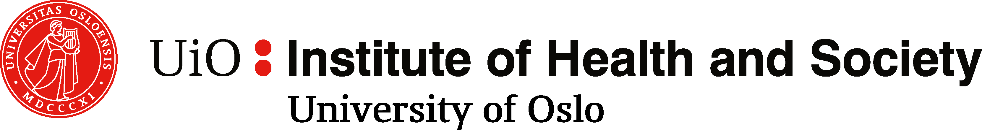 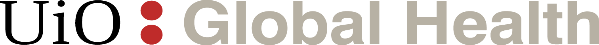 eHealth literacy framework 								Nordgaard et al. 2015
[Speaker Notes: • 1-3: User dimension / Capabillities: 1-3
	• Ability to use information /  Able to read, write and remember, apply basic numerical concepts, and understand context-specific language (e.g., health, IT or the user’s native language, as well as critically appraise information. Do people know now when, how and what information to use.

	• Knowledge about one's own health / Understanding of health concepts and language. Know about the body’s basic functions and structure and own current health status. Aware of risk factors and how to avoid them or reduce their influence on own health.

	• Ability to actively engage with digital services. Ability to engage with technology / Uses of e-health technologies. Being comfortable using computers and other digital media for handling information.

• 4-5: Interface / Experience using technologies
	• Feel in control and secure when using technology / Feel that you have the ownership of personal data stored in the systems and that the data are safe and can be accessed only by people to whom they are relevant (own doctor, own nurse etc.).
	• Feel that technology is beneficial / Feel that engaging in the use of technologies will help them to manage their health more effectively than by other means.

• 6-7: aask dimension / Access to technologies
	• Access to technologies that work. Have access to technologies (e.g. computers and other digital media) that the users trust to be working when they need it and as they expect it to work.
	• Access to technologies that suit individual needs. Have access to technologies that are adaptable to the specific needs and preferences of the users. This includes responsive features of both
technologies and the healthcare system (including carers) as well as adaptation of devices and interfaces to be used by people with physical and mental disabilities.]
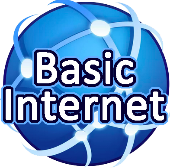 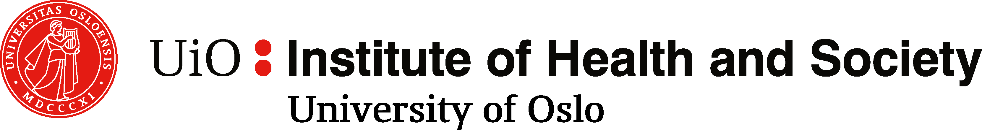 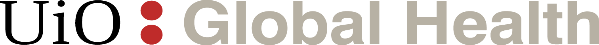 eHLF / eHLQ
Seven dimensions. In total: 35 items 
Understanding of health concepts and language
Uses of e-health technologies
Ability to actively engage with digital services
Feel safe and in control 
Motivated to engage with digital services 
Access to digital services that work
Digital services that suit individual needs
[Speaker Notes: • User dimension / Capabillities:
	• Knowledge about one's own health / Understanding of health concepts and language. Know about the body’s basic functions and structure and own current health status. Aware of risk factors and how to avoid them or reduce their influence on own health.
	• Ability to use information /  Ability to actively engage with digital services. Able to read, write and remember, apply basic numerical concepts, and understand context-specific language (e.g., health, IT or the user’s native language, as well as critically appraise information. Know when, how and what information to use.

	• Ability to engage with technology / Uses of e-health technologies. Being comfortable using computers and other digital media for handling information.

• Interface / Experience using technologies
	• Feel that technology is beneficial / Motivated to engage with digital services . Feel that engaging in the use of technologies will help them to manage their health more effectively than by other means.
	• Feel in control and secure when using technology / Feel safe and in control . Feel that you have the ownership of personal data stored in the systems and that the data are safe and can be accessed only by people to whom they are relevant (own doctor, own nurse etc.).

• Task dimension / Access to technologies
	• Access to technologies that work. Have access to technologies (e.g. computers and other digital media) that the users trust to be working when they need it and as they expect it to work.
	• Access to technologies that suit individual needs. Have access to technologies that are adaptable to the specific needs and preferences of the users. This includes responsive features of both
technologies and the healthcare system (including carers) as well as adaptation of devices and interfaces to be used by people with physical and mental disabilities.]
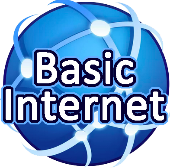 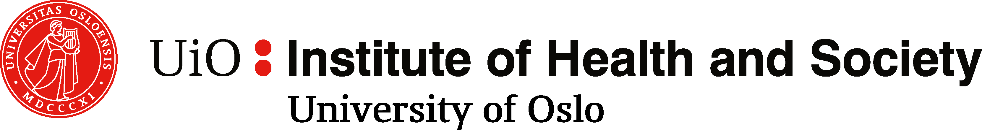 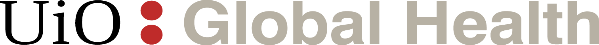 Kayser et al. 2015
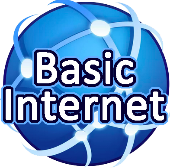 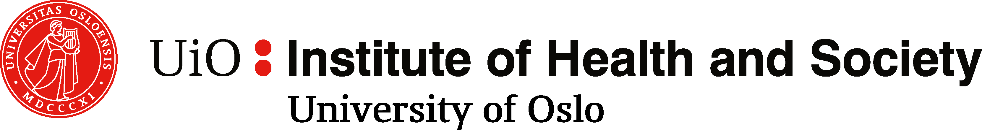 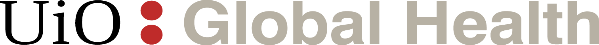 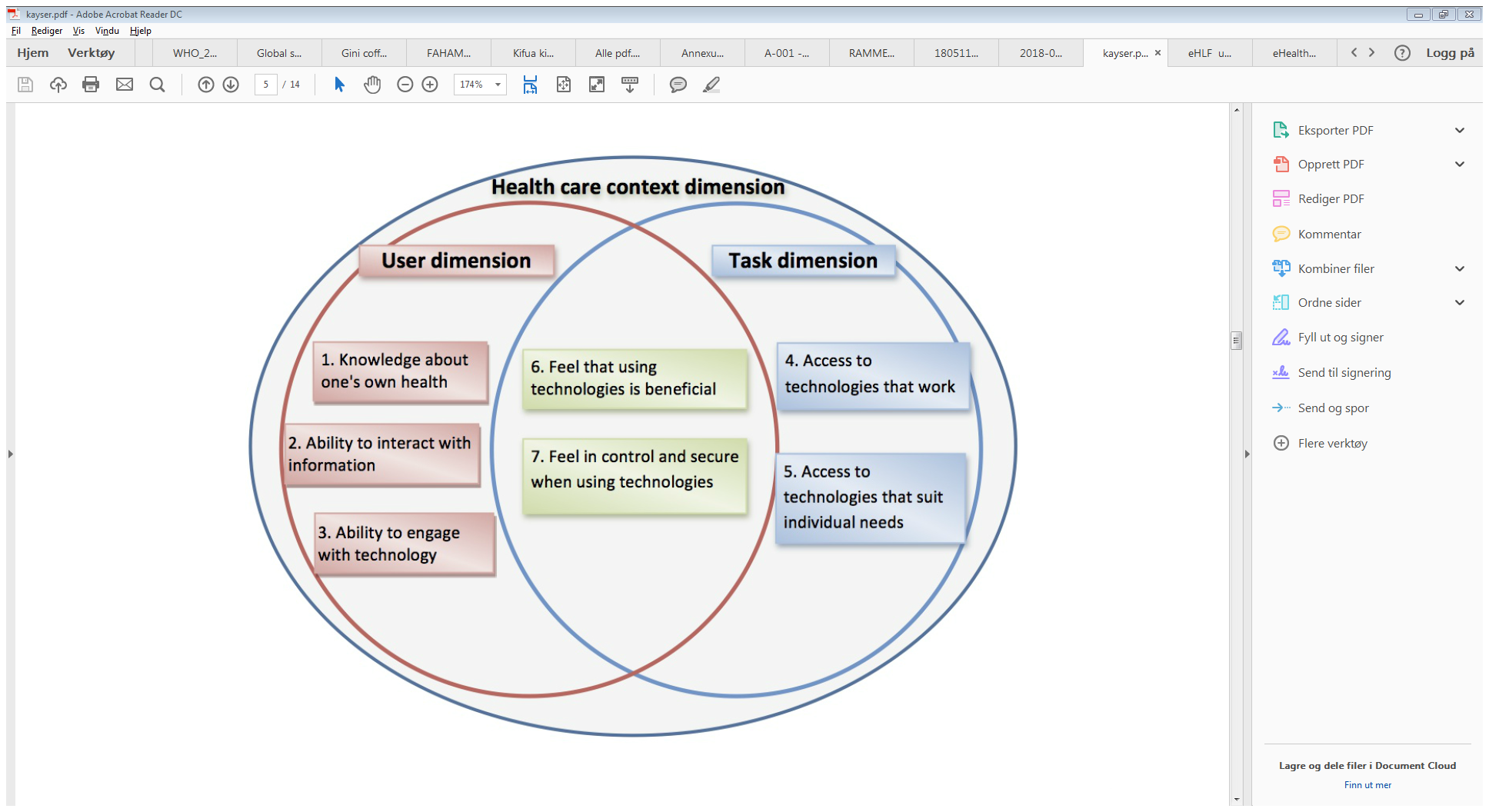 Example of “User dimension” questions
How do you get most of your information about health?
What kinds of technologies do you use? Internet? Mobile phone?
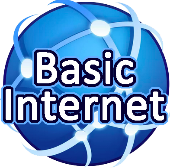 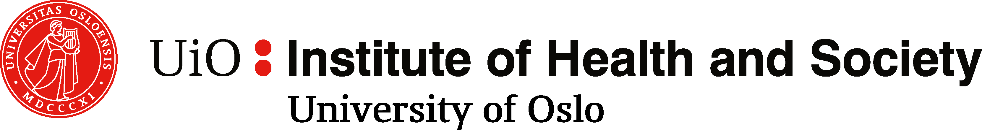 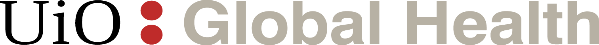 Examples of Interface questions
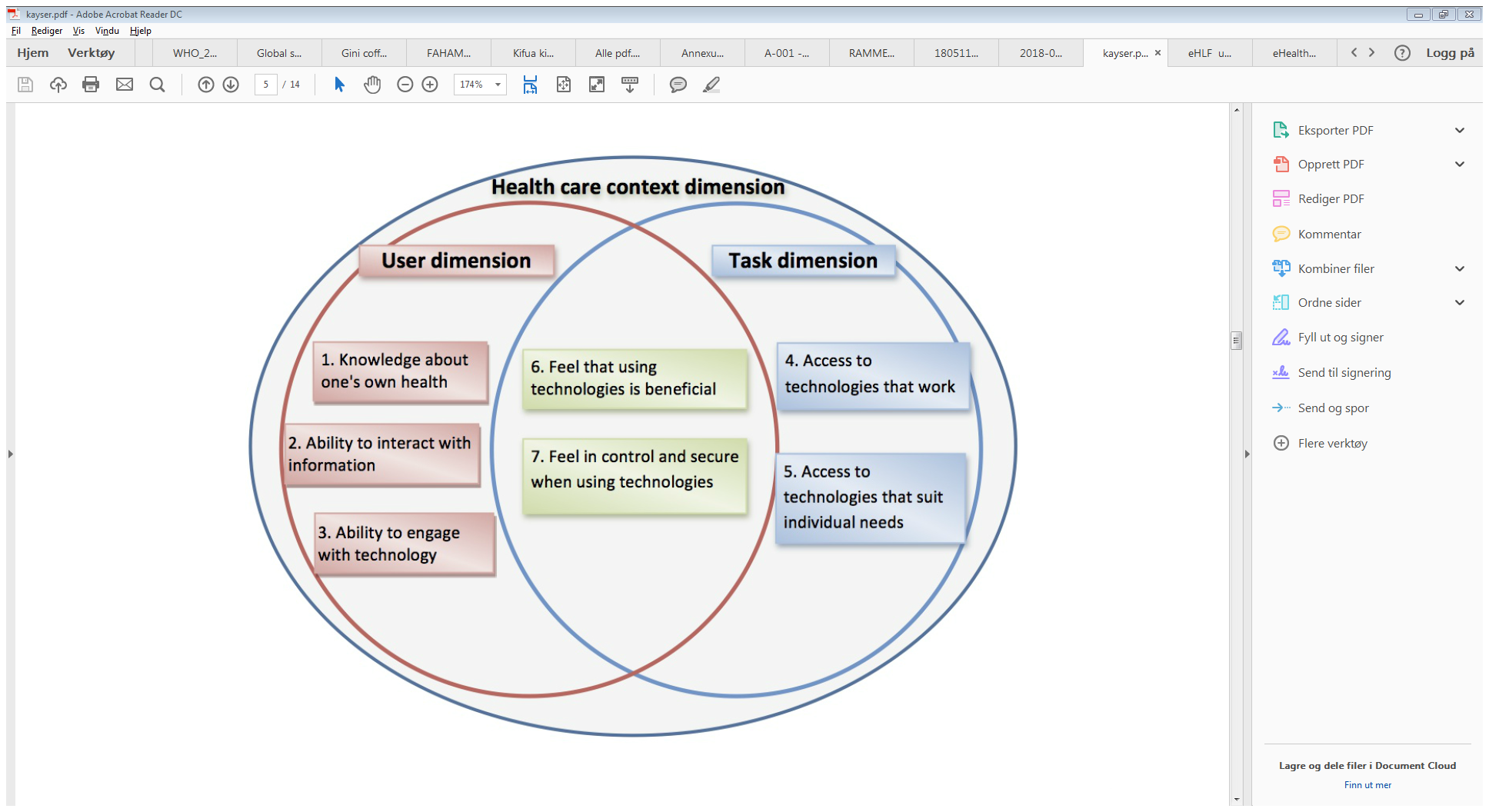 Did you think the app was beneficial? 
How do you feel when you use technology? When you used the app?
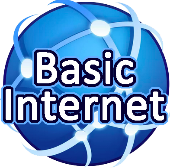 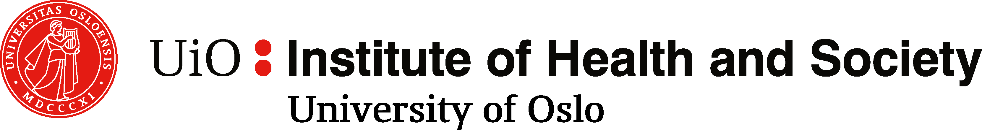 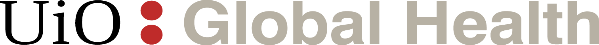 Task dimension questions
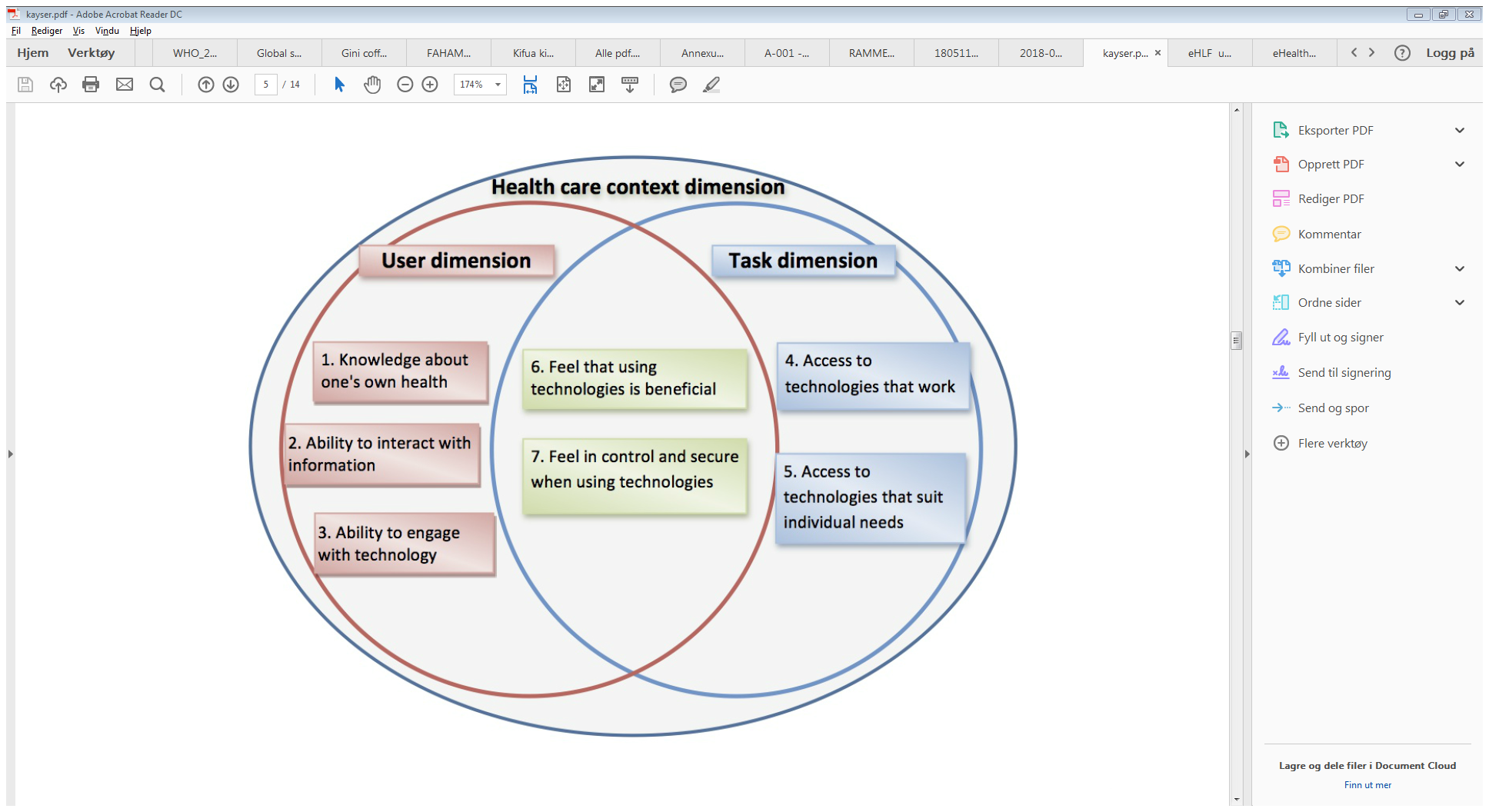 How did you use the app?
What do you think about how it worked?
Did the app meet your needs?
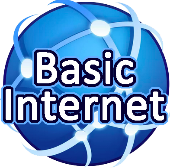 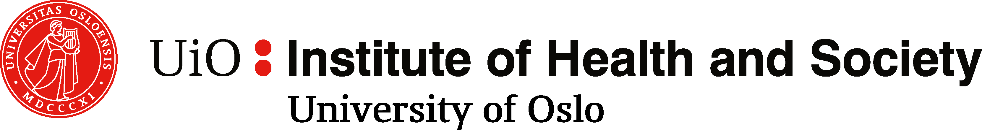 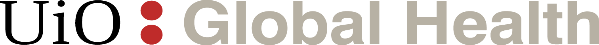 eHLQ
A value generating model with focus on person-centered health care 
Includes cross disciplinary teams and work across sectors 
Development of life skills